MAP QUIZ
Find England / Great Britain / United Kingdom
Great Britain is the entire island that the red arrow is pointing to
England is the southern part of that island
Both arrows together are called the United Kingdom
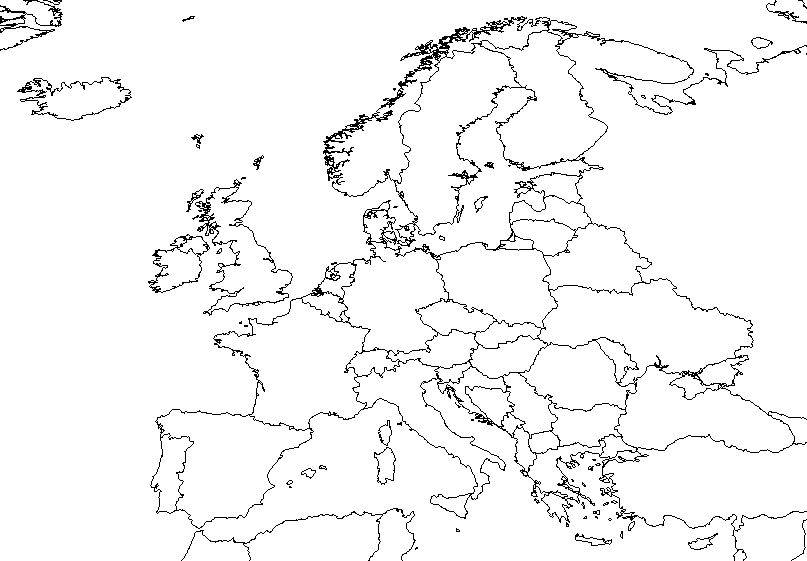 Find Spain
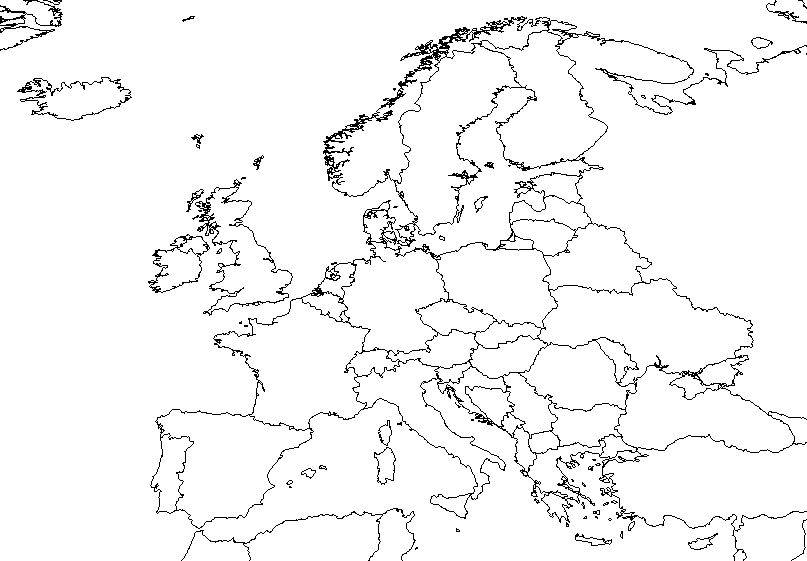 Find Ukraine
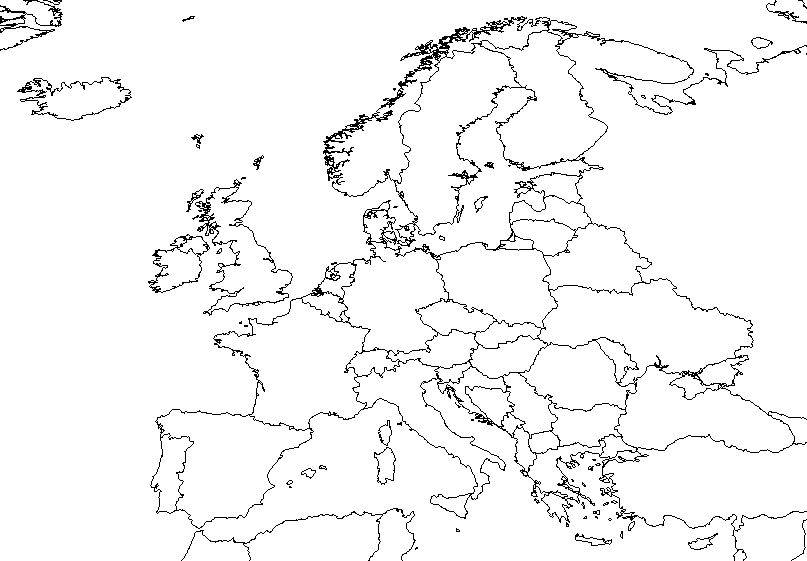 Find Austria
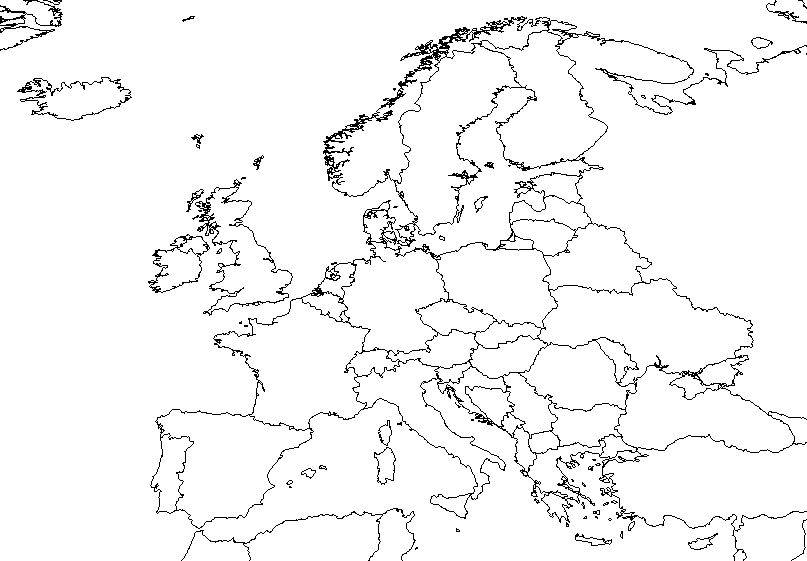 Find Turkey
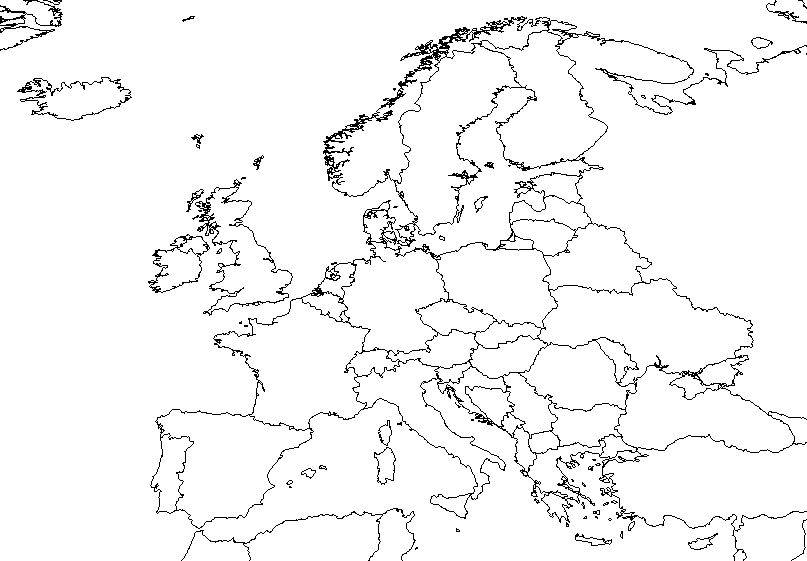 Find Norway
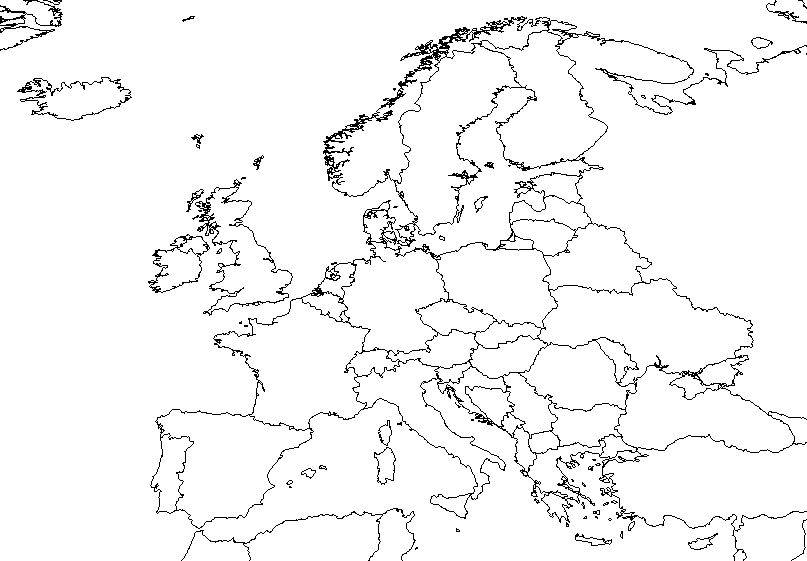 Find France
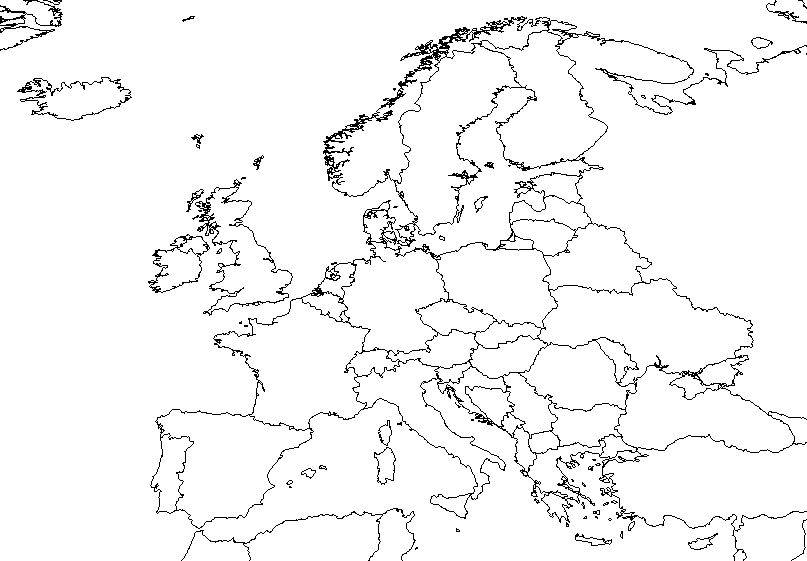 Find Germany
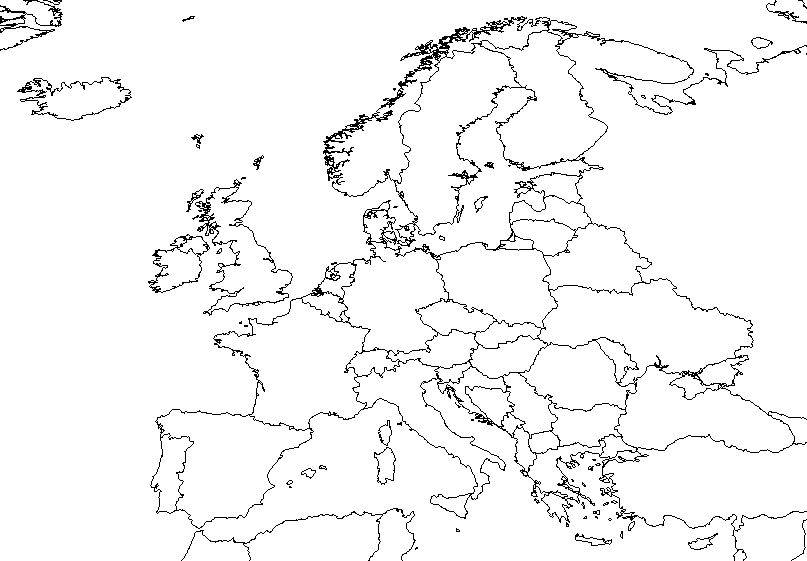 Find the Netherlands
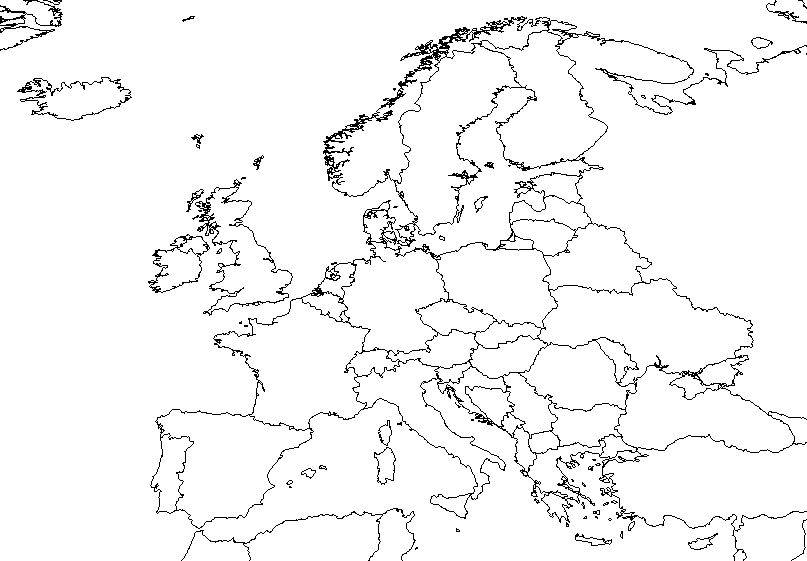 Find Belgium
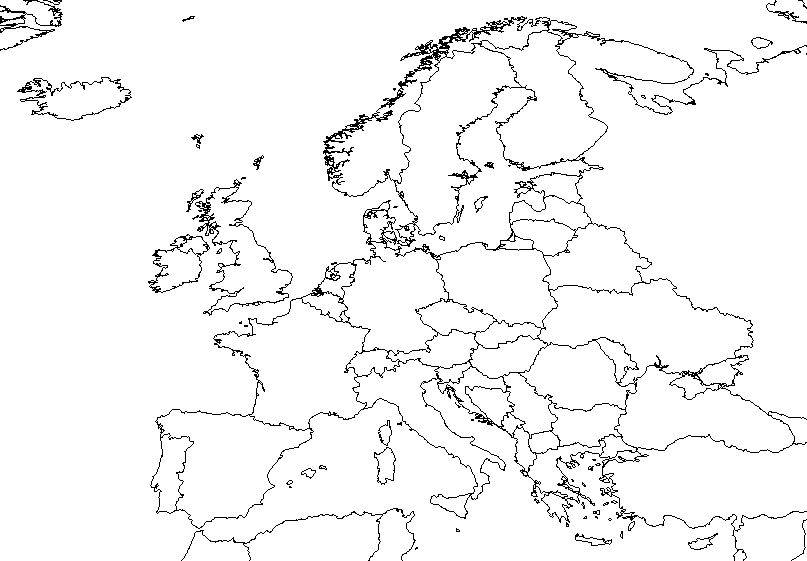 Find Switzerland
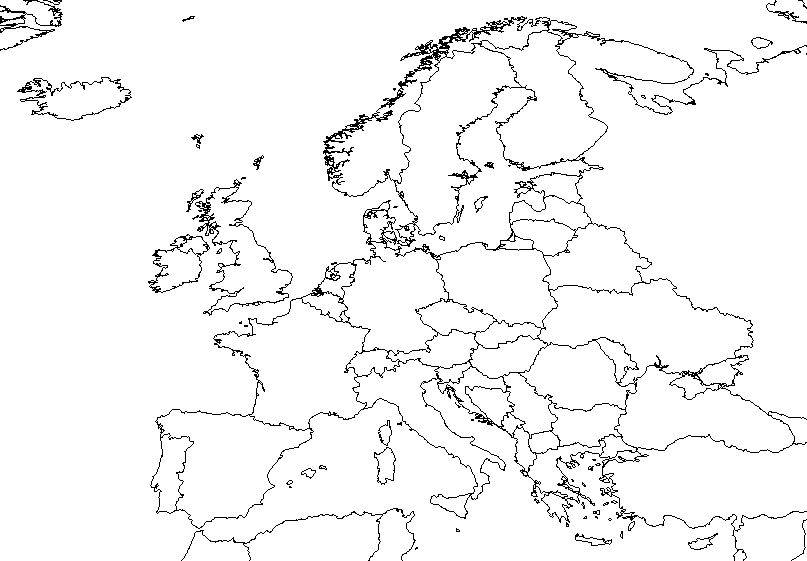 Find Italy
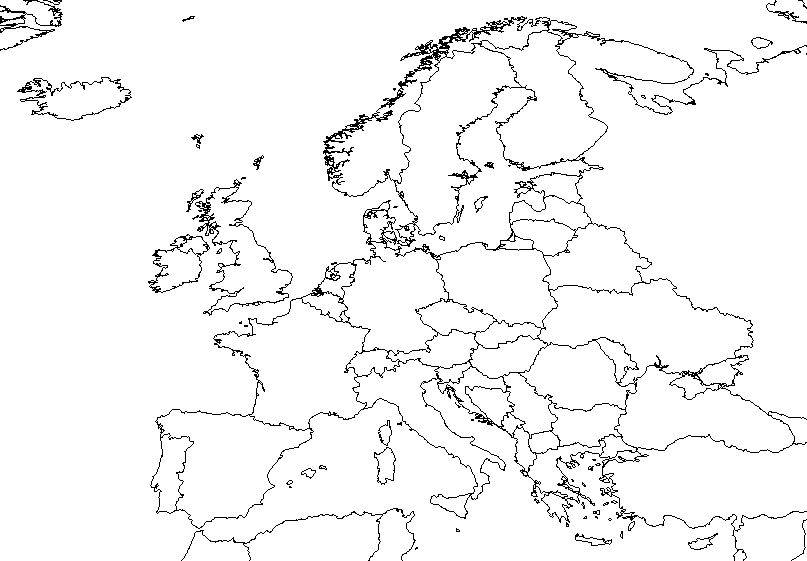 Find Russia
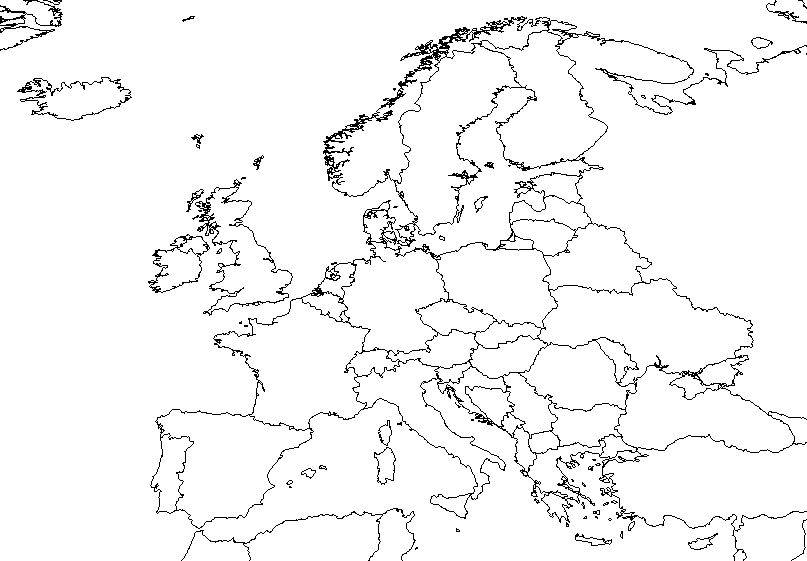 Find Poland
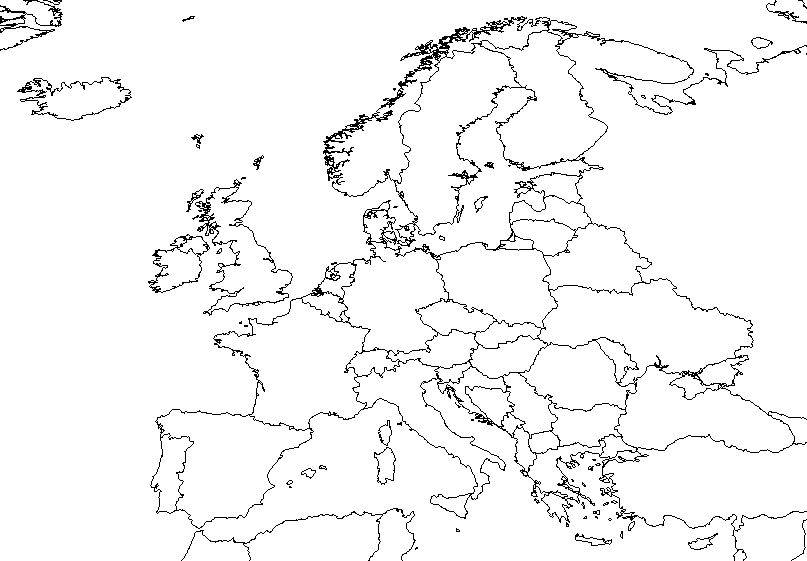 Find Serbia
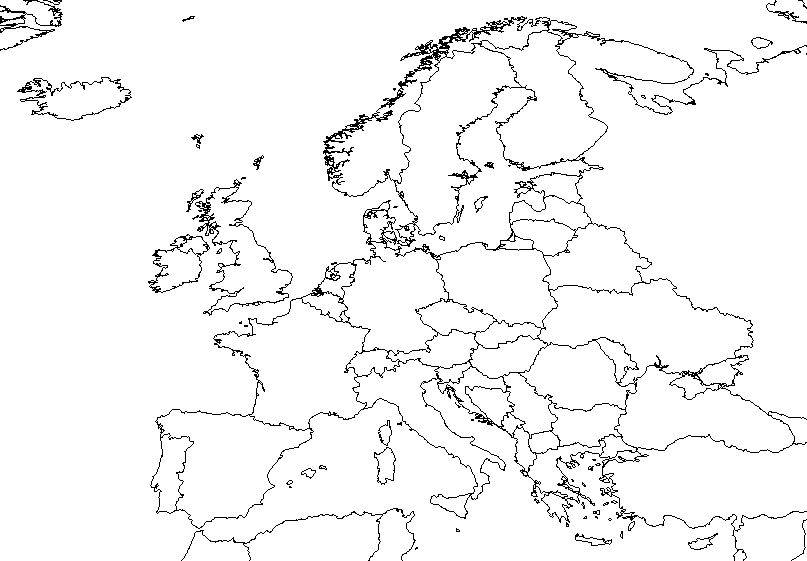 Find South Africa
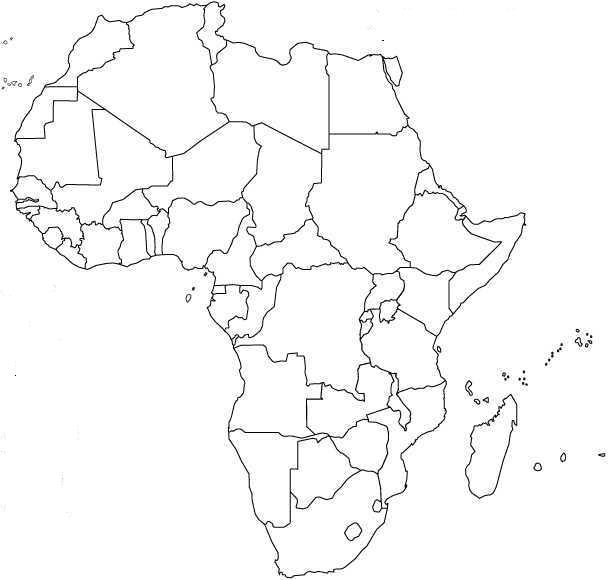 Find Rwanda
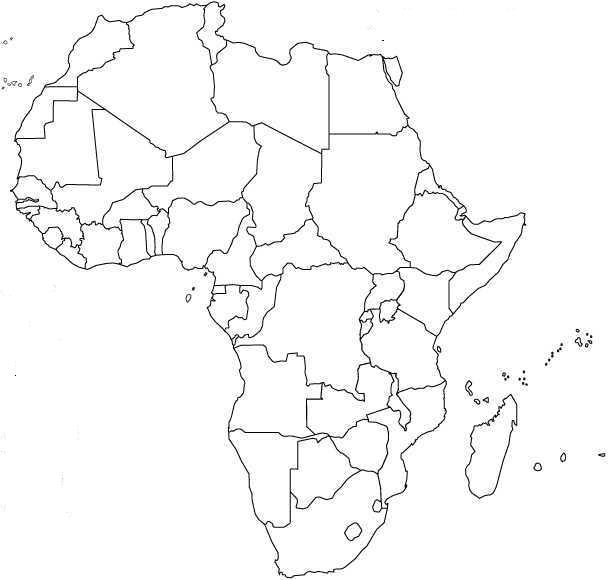 Find Nigeria
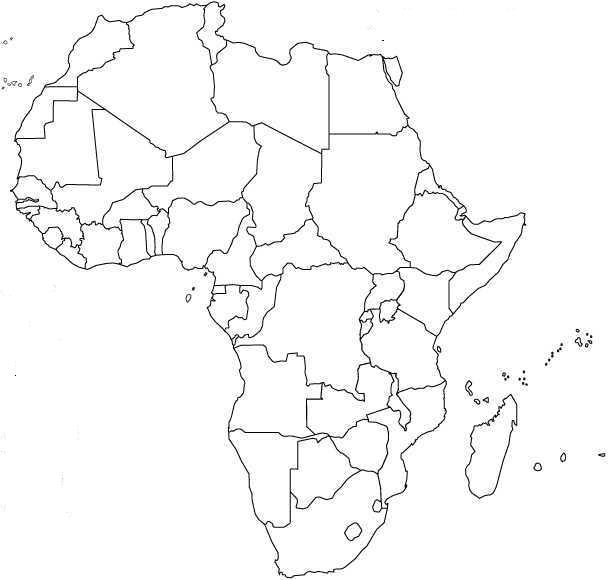 FIND LIBYA
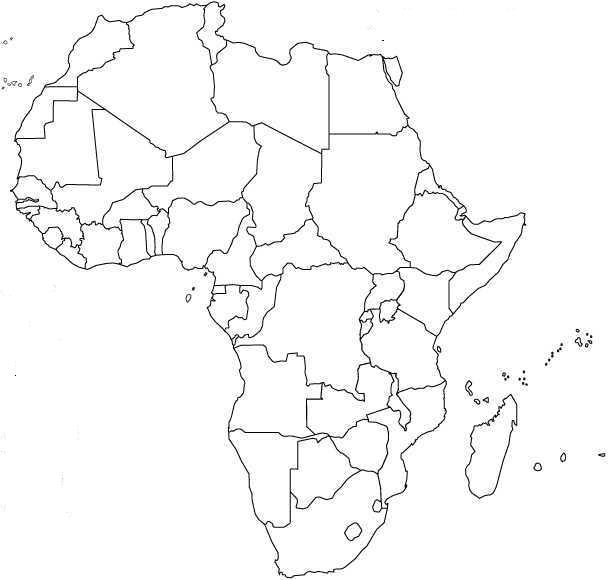 Find Sudan
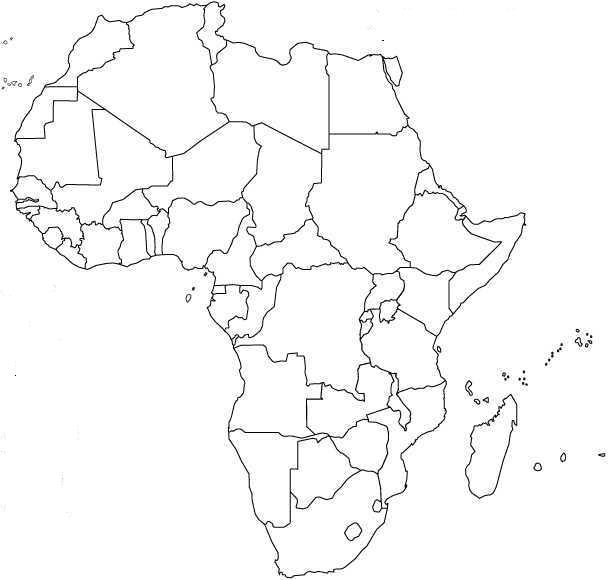 Find Democratic Republic of the Congo
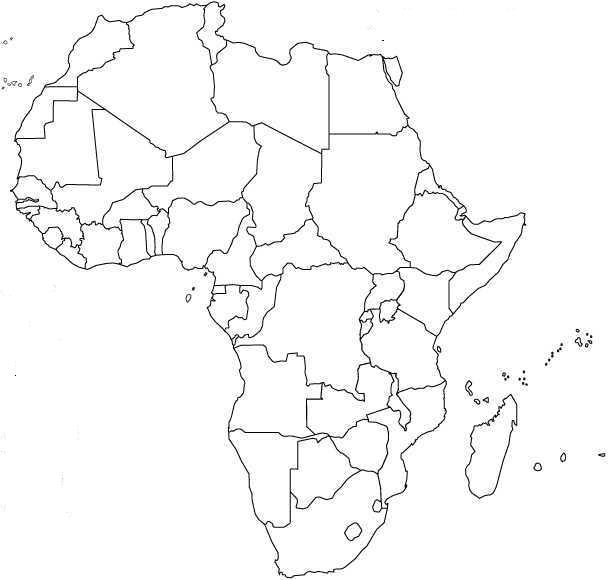 Find Somalia
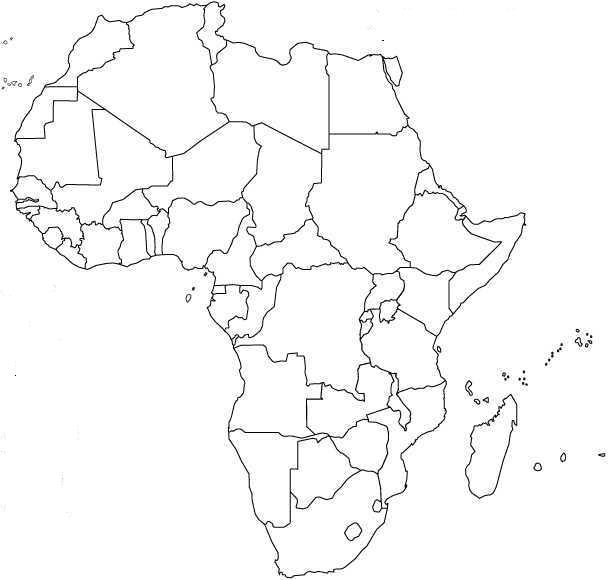 Find Kenya
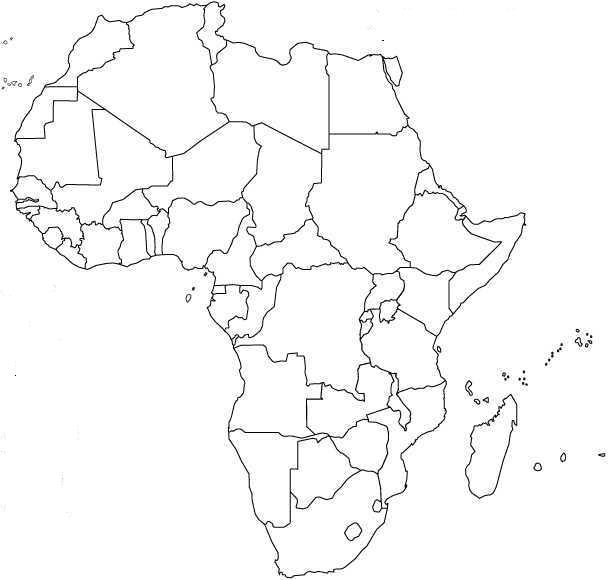 Find Morocco
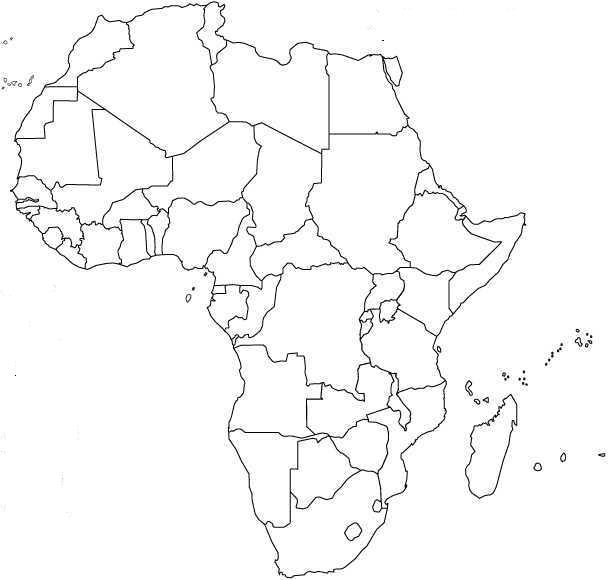 Find Liberia
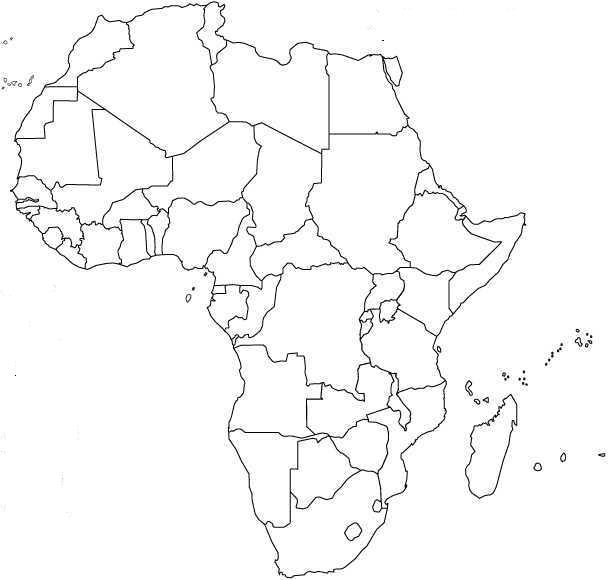 Find Ethiopia
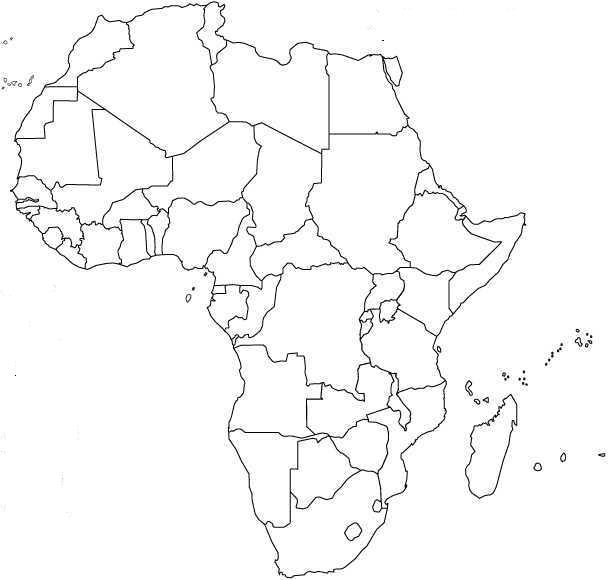 Find Egypt
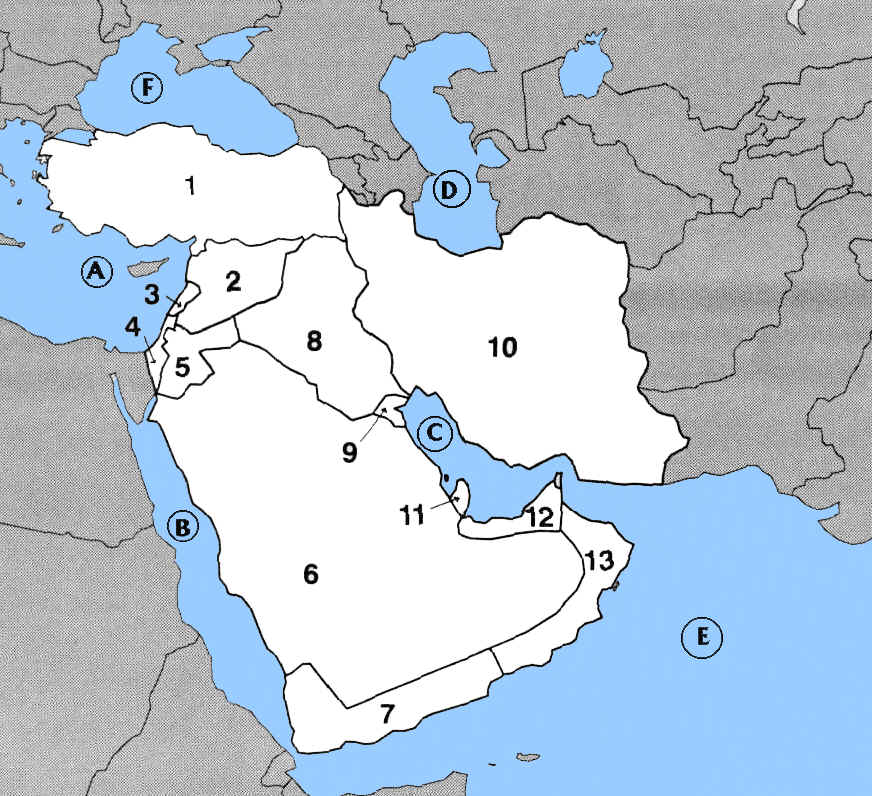 Find Saudi Arabia
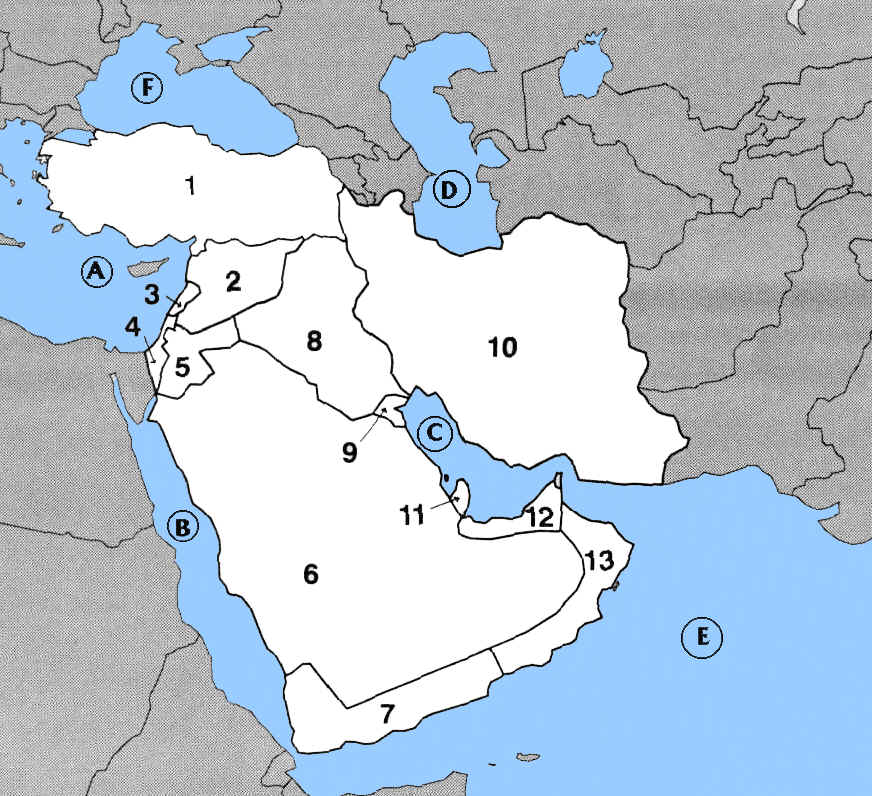 Find Iran
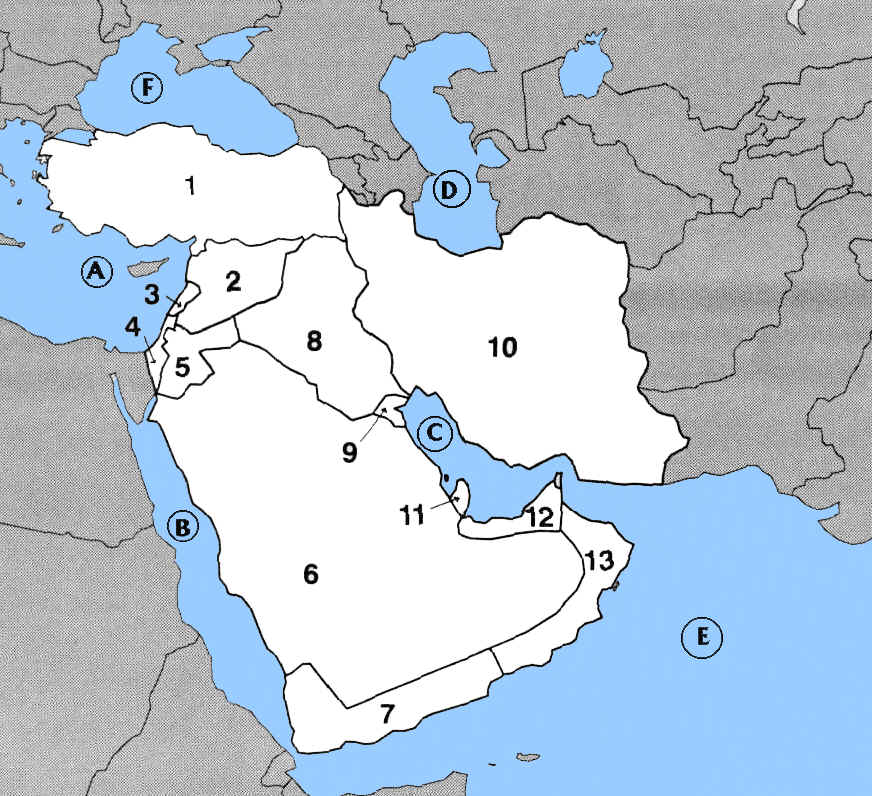 Find Afghanistan
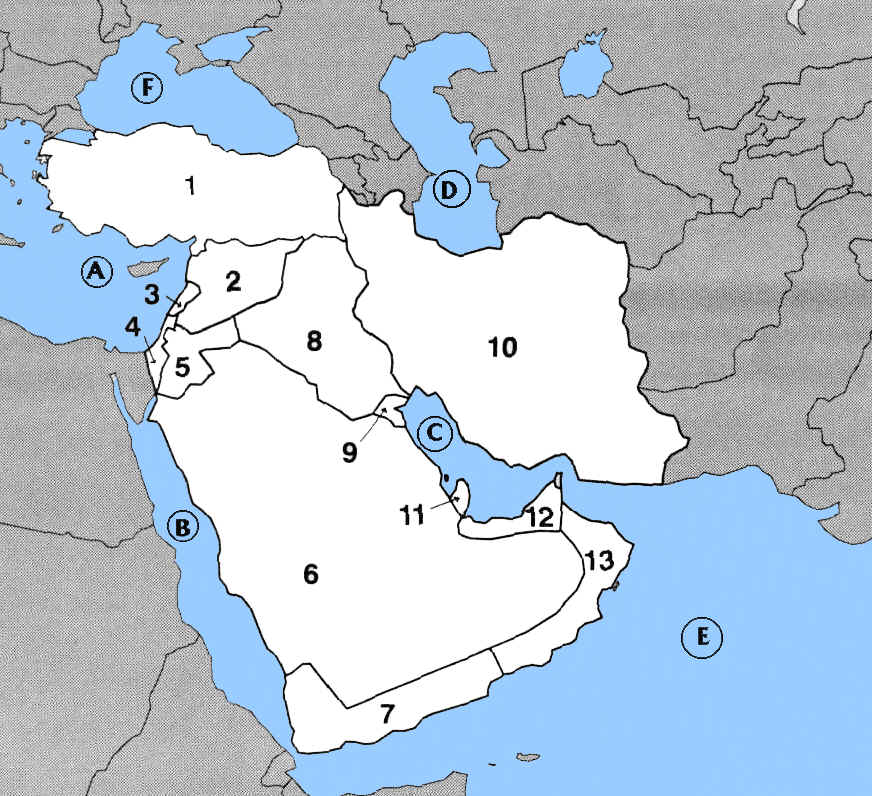 Find Israel
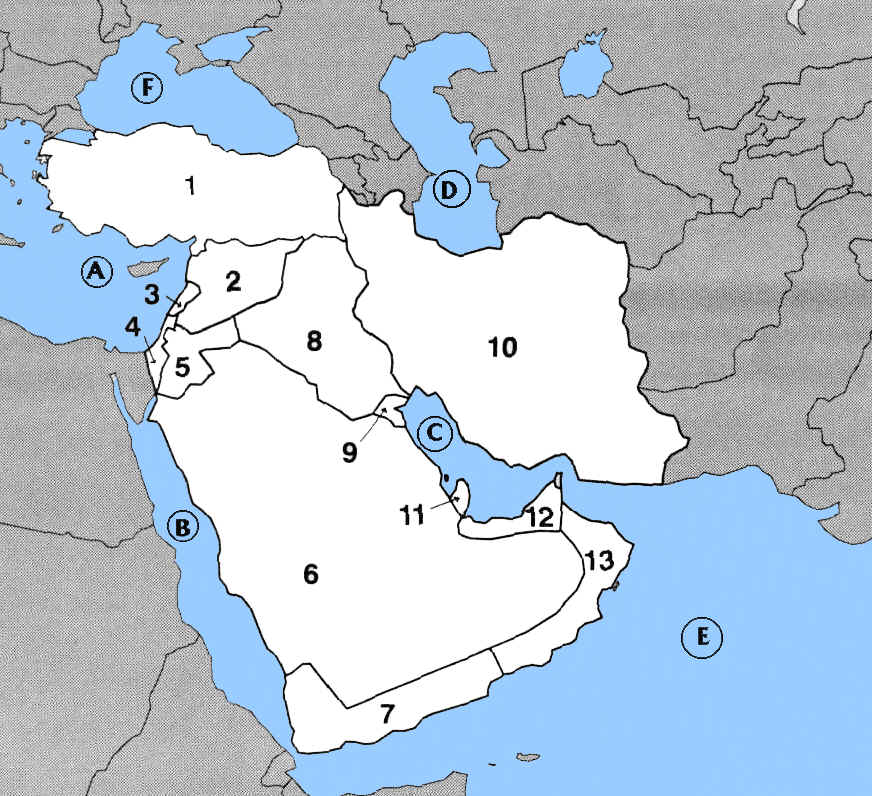 Find Qatar
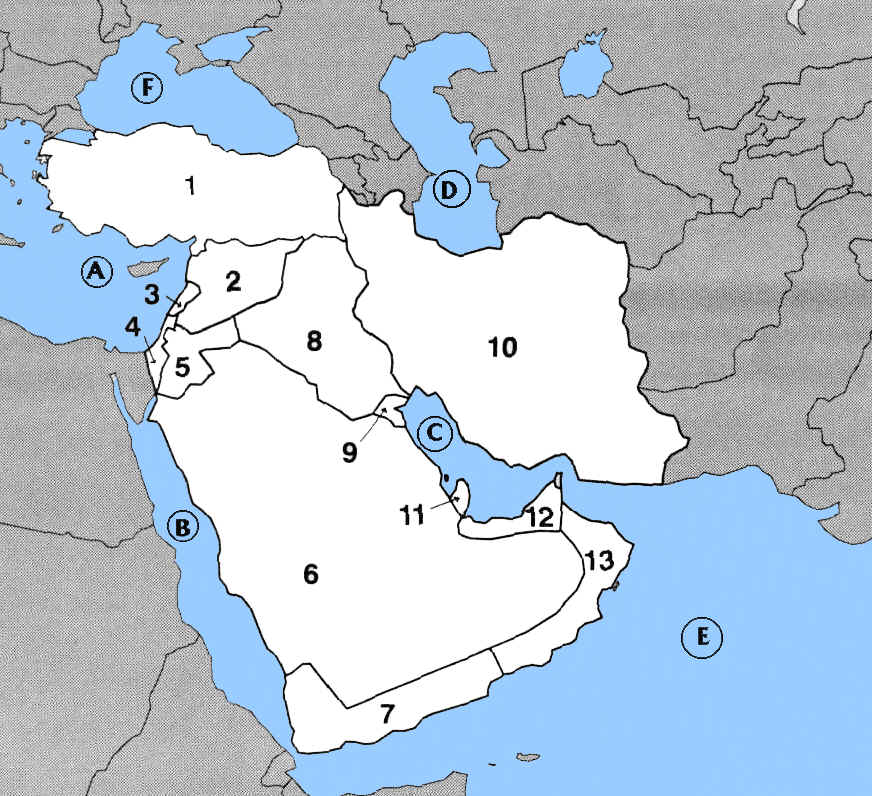 Find Iraq
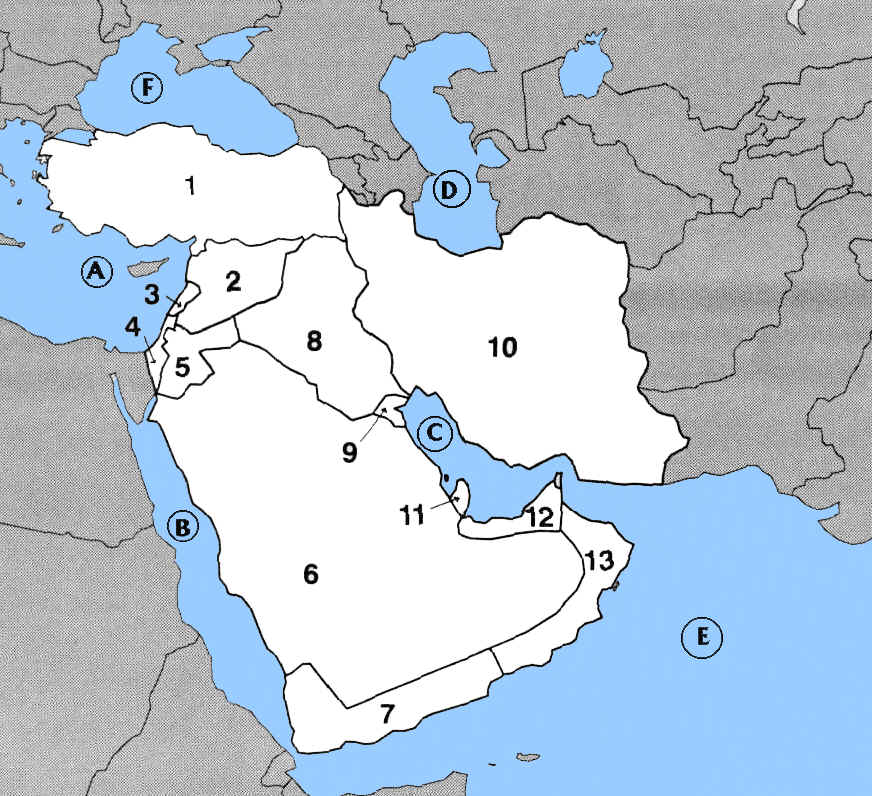 Find Syria
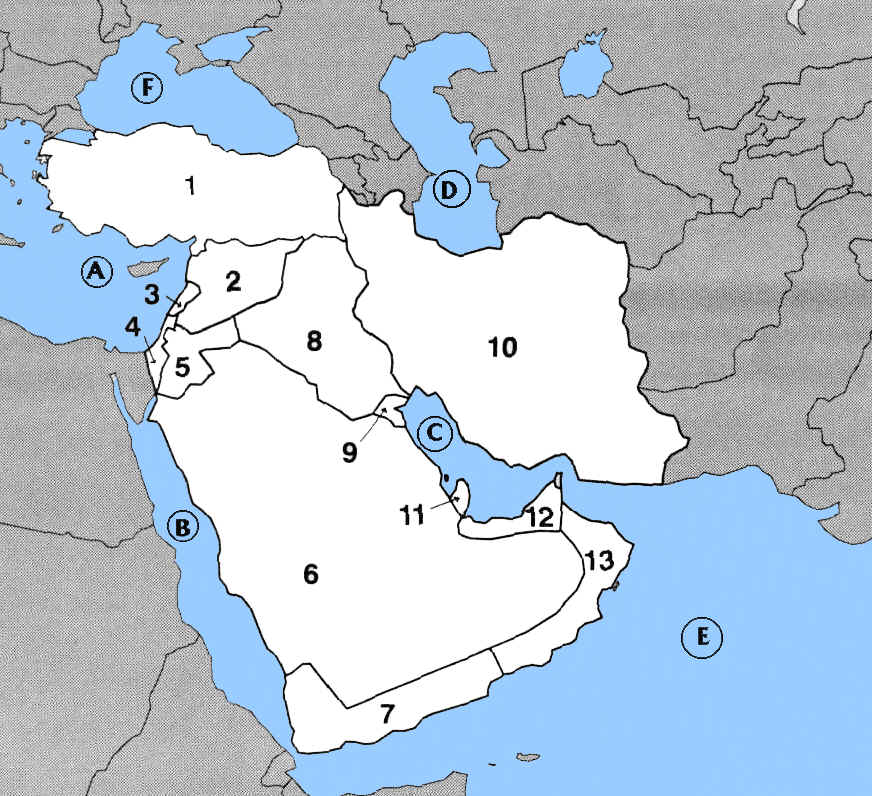 Find Kuwait
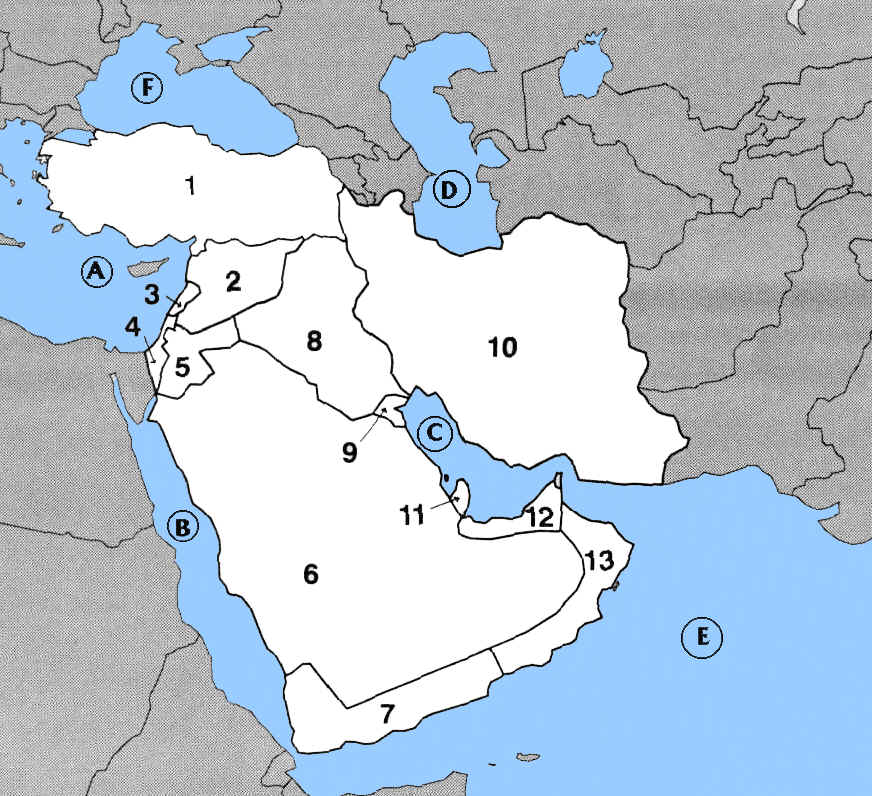 Find Pakistan
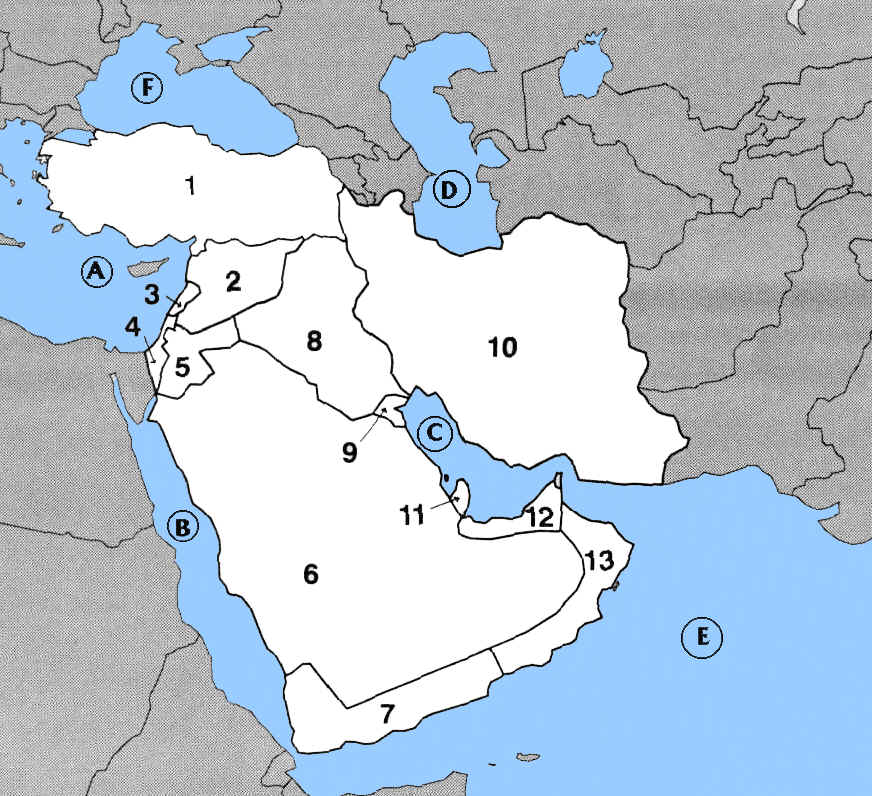 Find United Arab Emirates
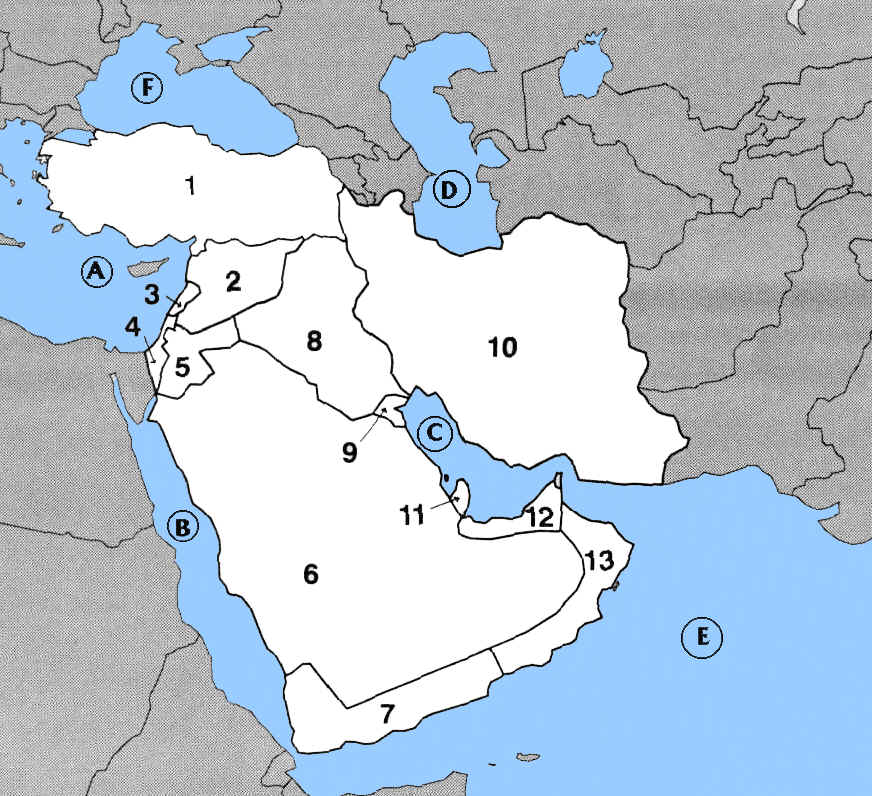 Find Peru
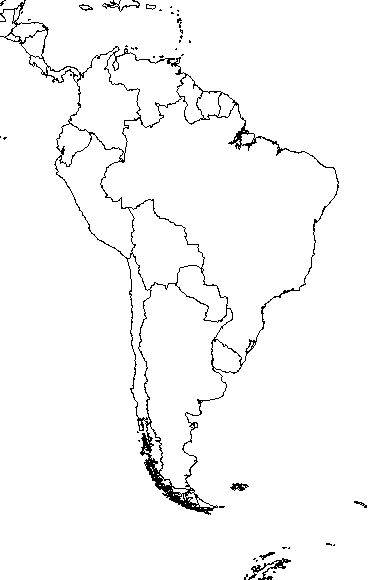 Find Chile
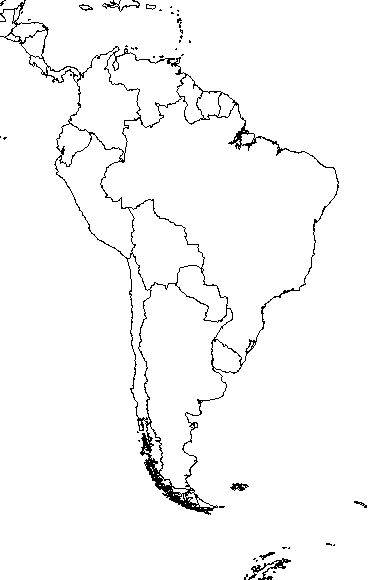 Find Venezuela
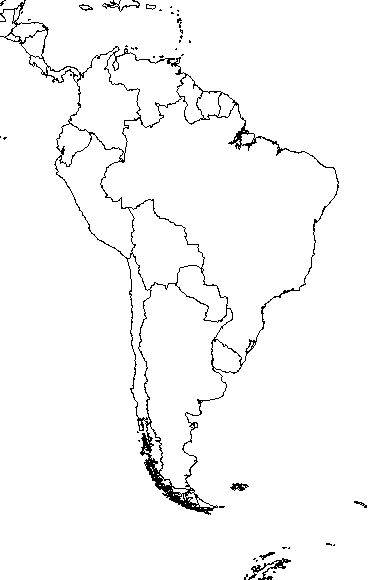 Find Columbia
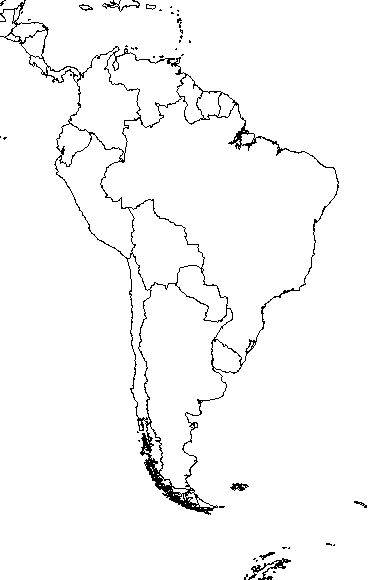 Find Brazil
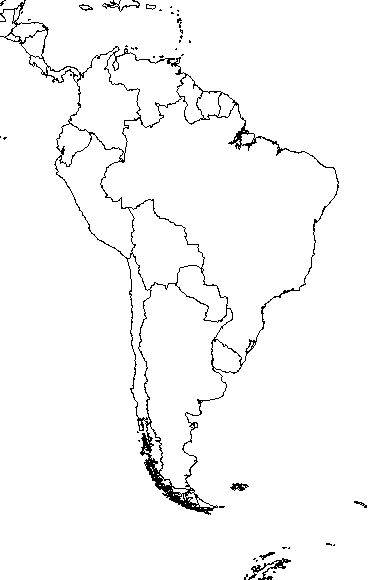 Find Panama
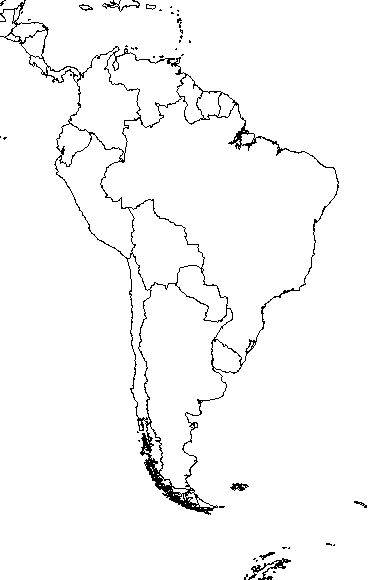 Find Ecuador
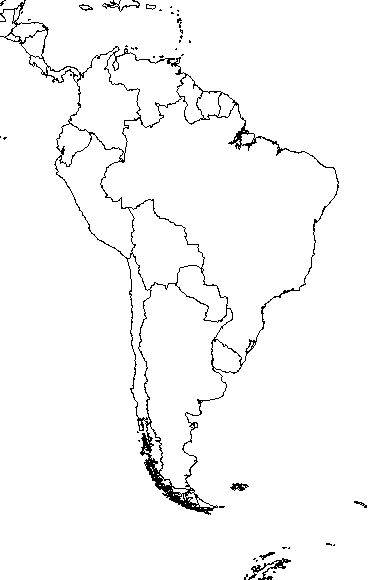 Find Costa Rica
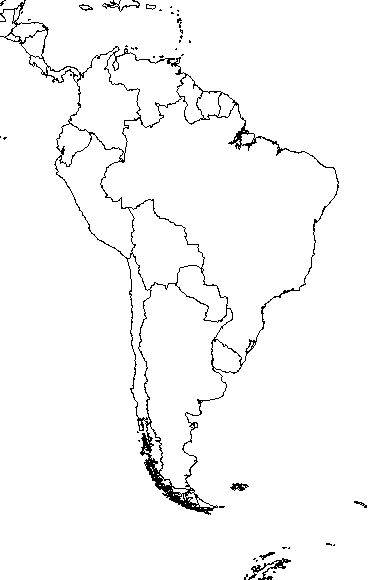 Find Nicaragua
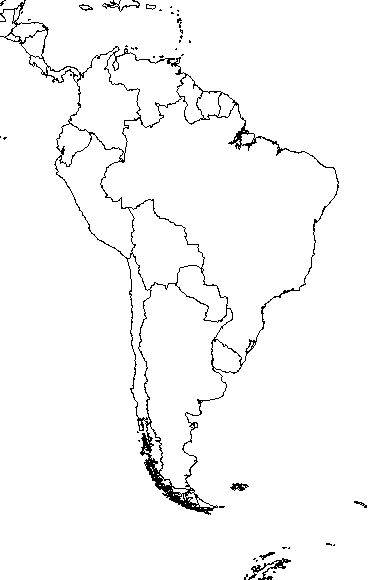 Find Bolivia
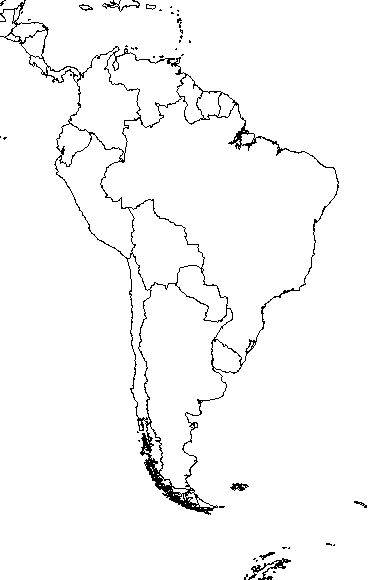 Find Taiwan
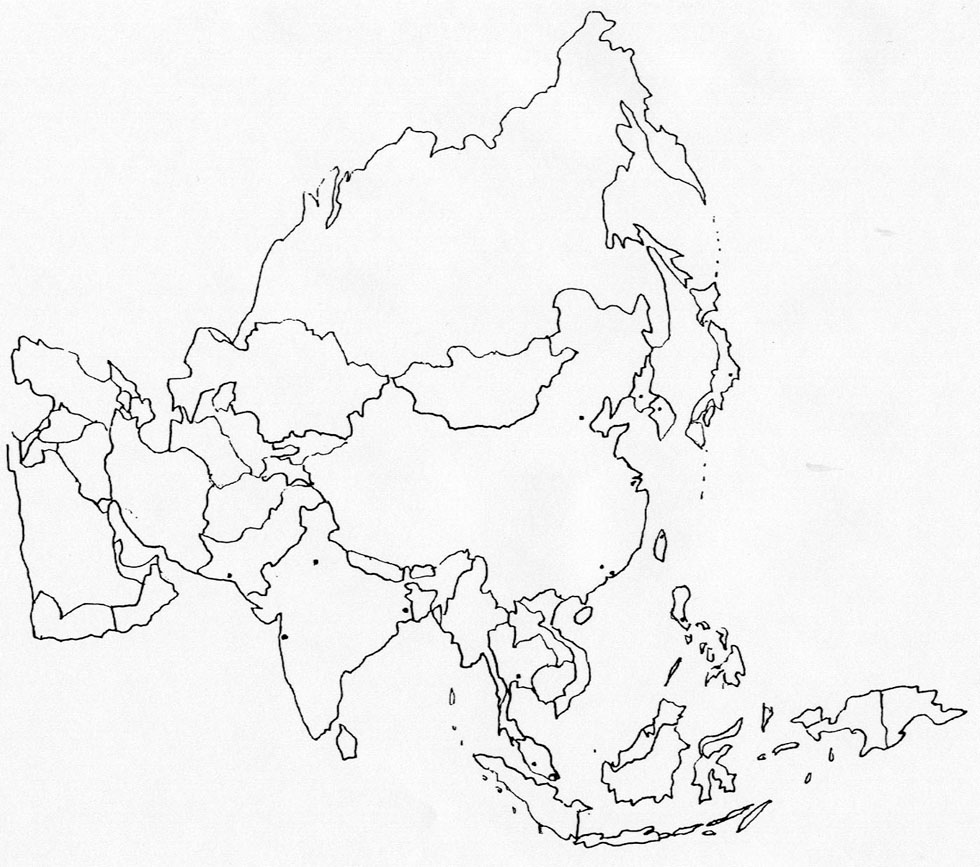 Find China
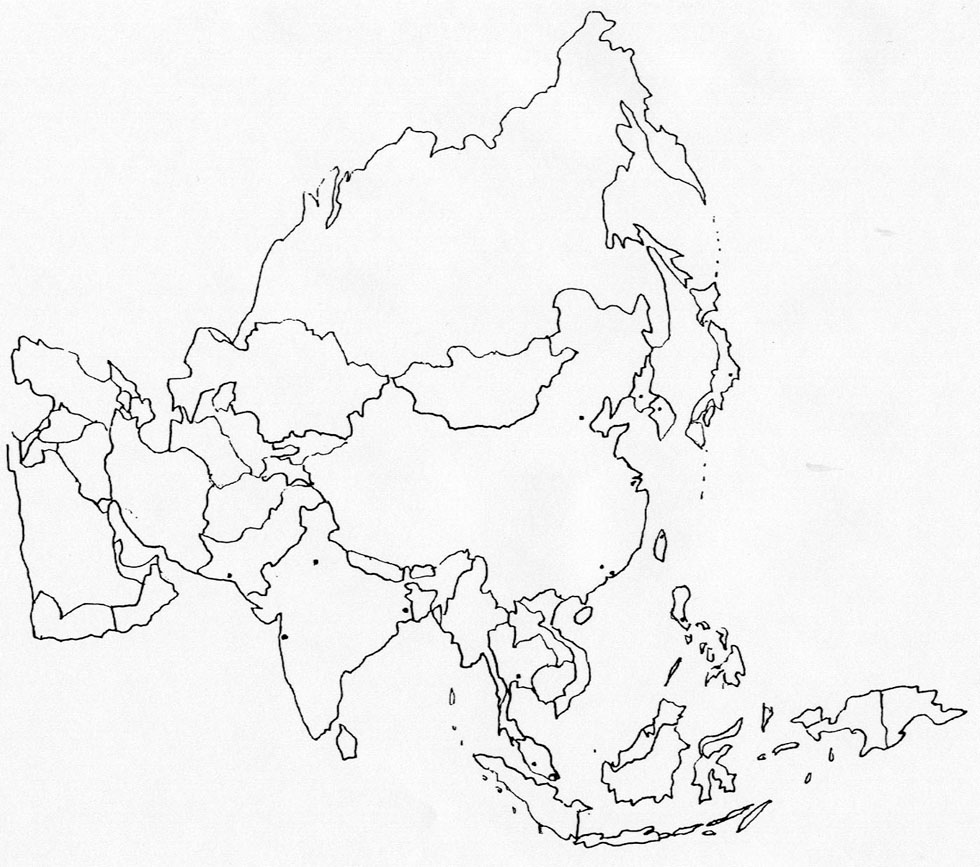 FIND INDIA
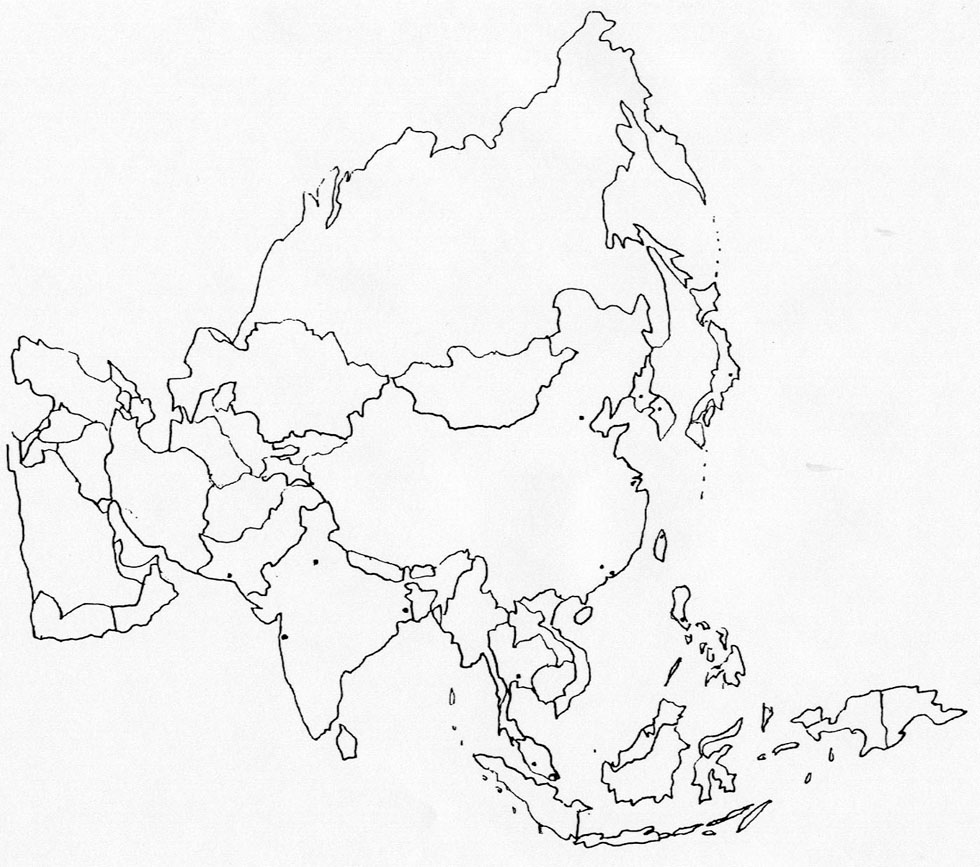 Find North Korea
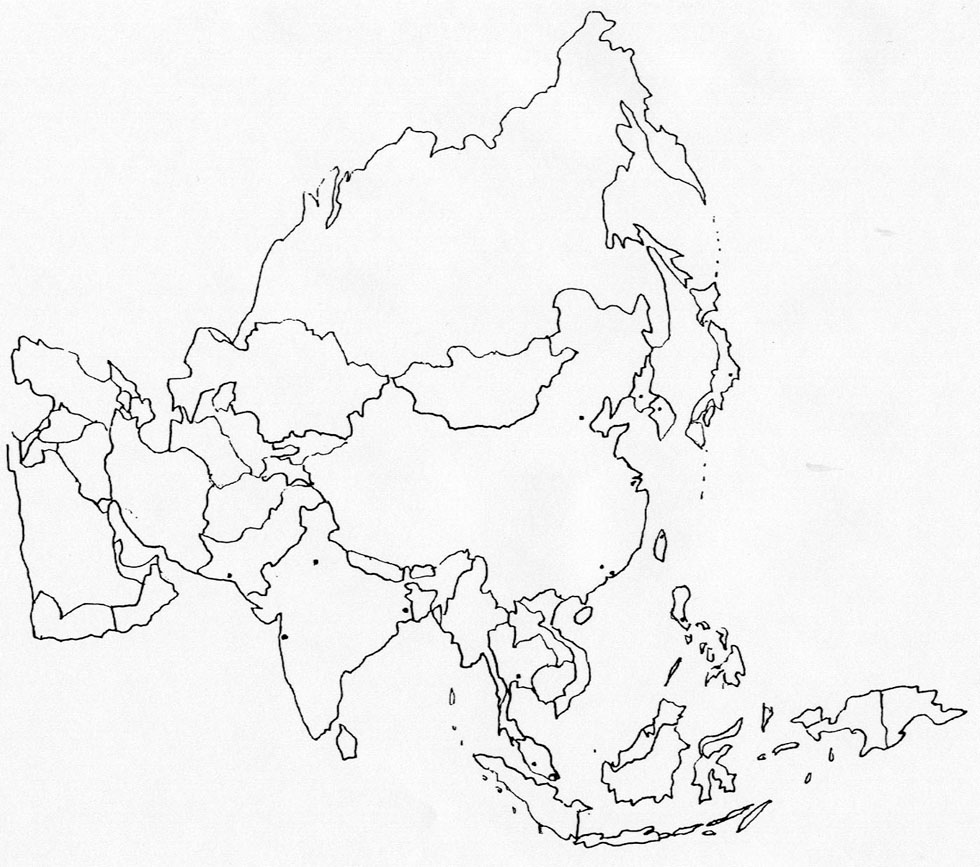 Find Thailand
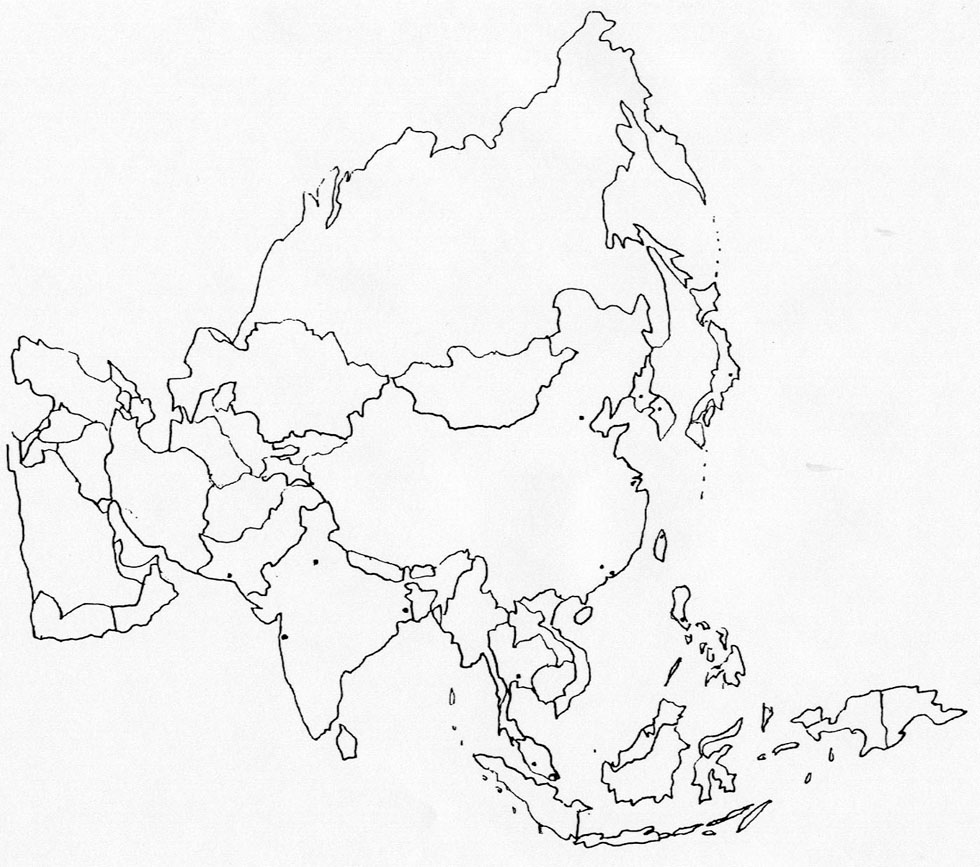 Find Japan
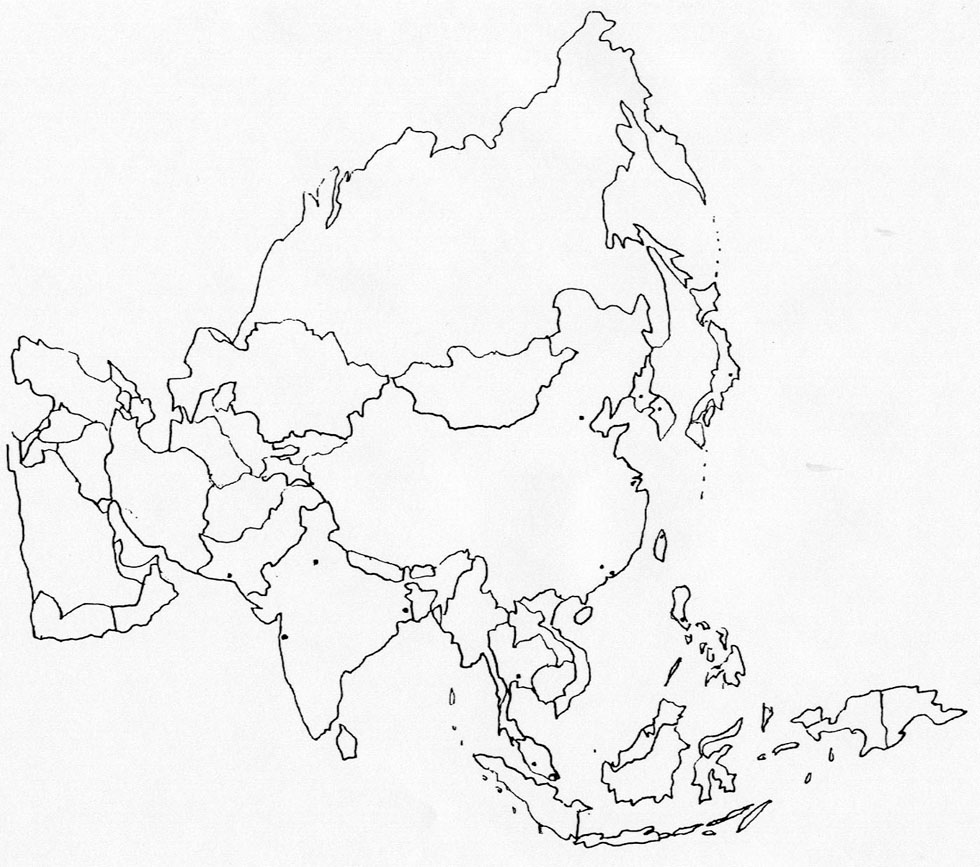 Find Indonesia
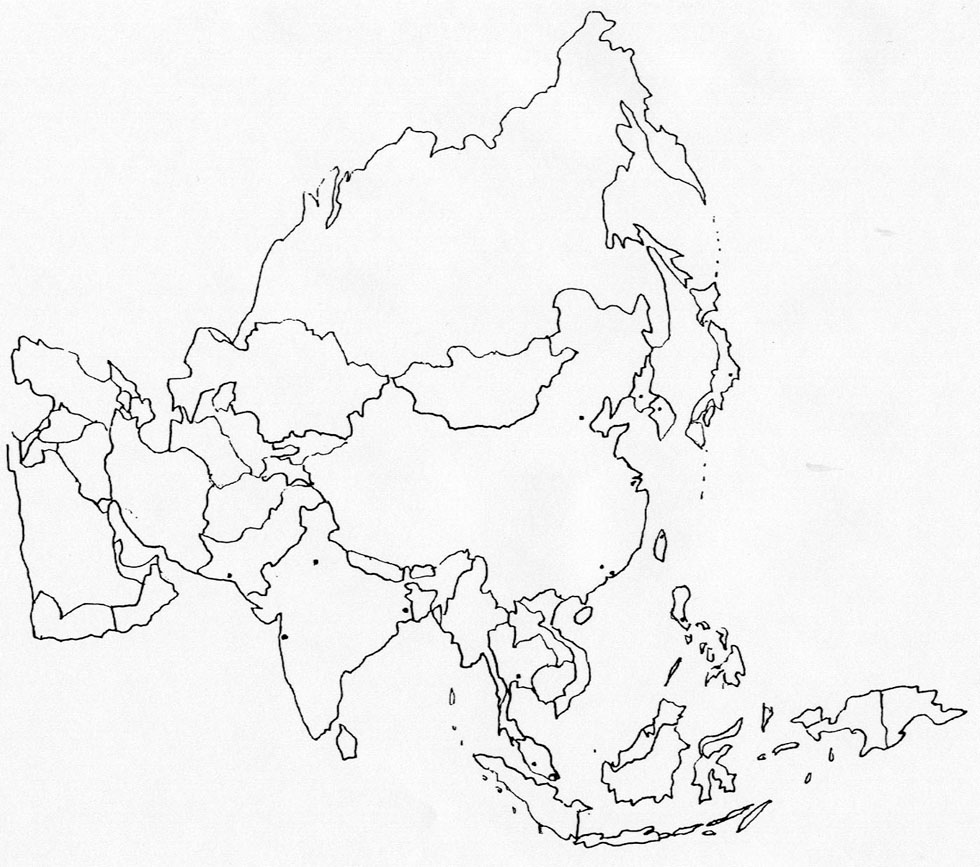 Find Kazakhstan
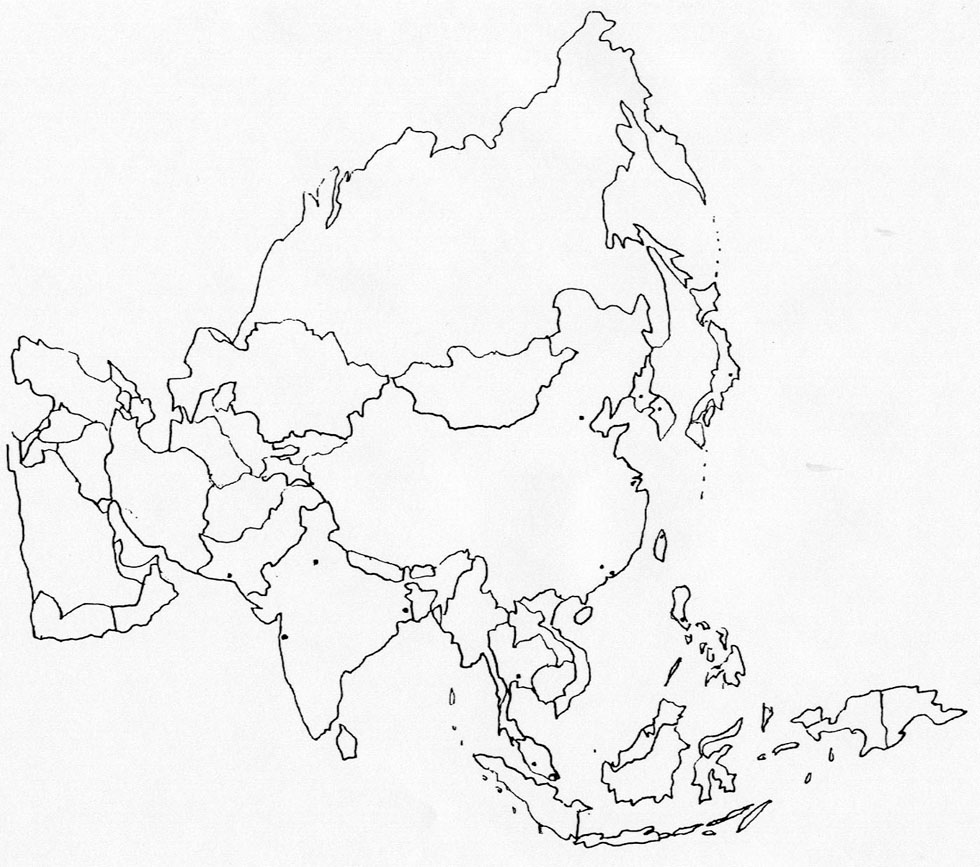 Find Philippines
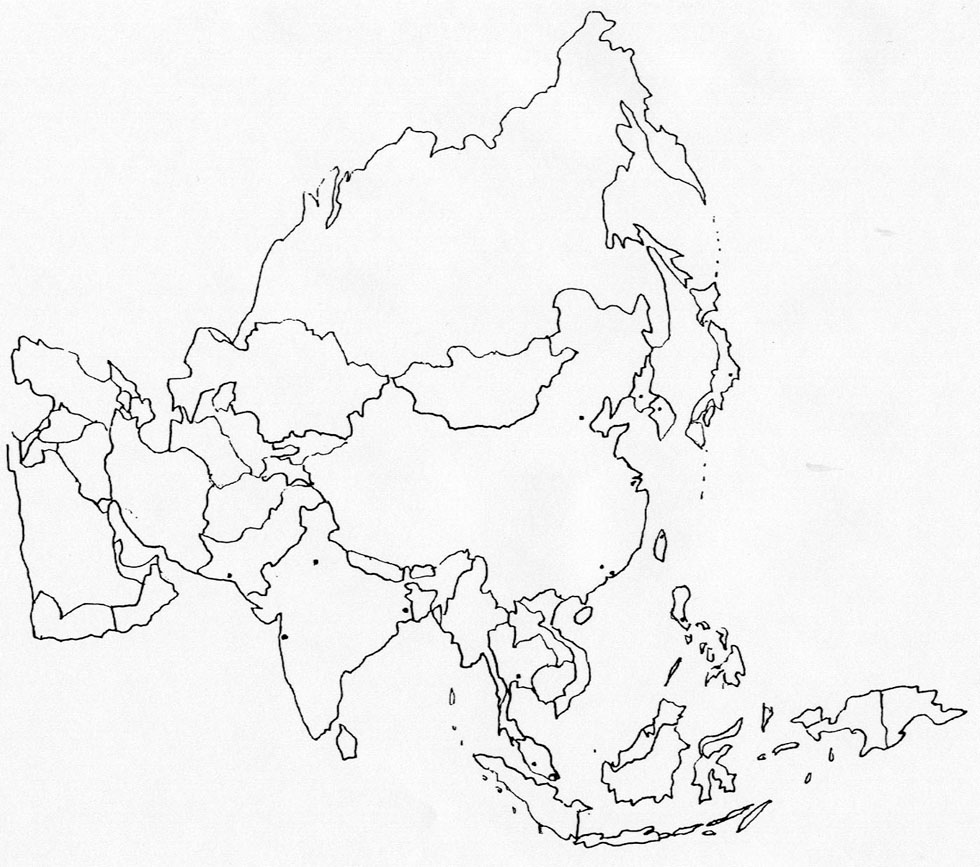 Find South Korea
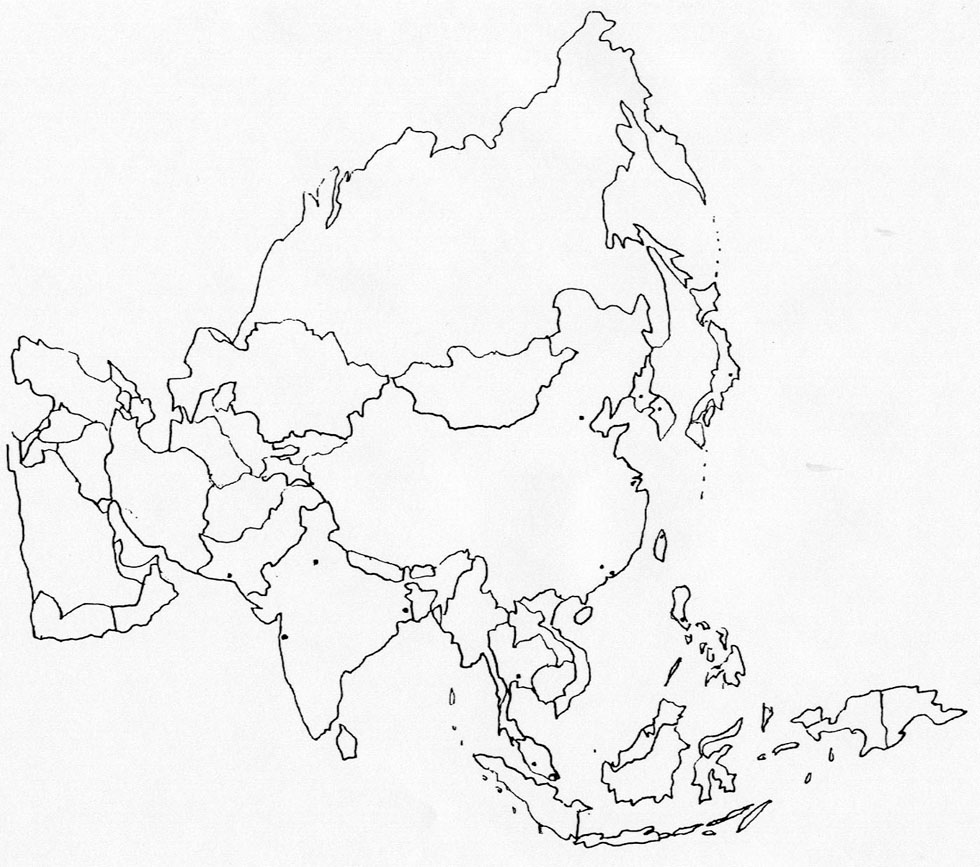 Find Mongolia
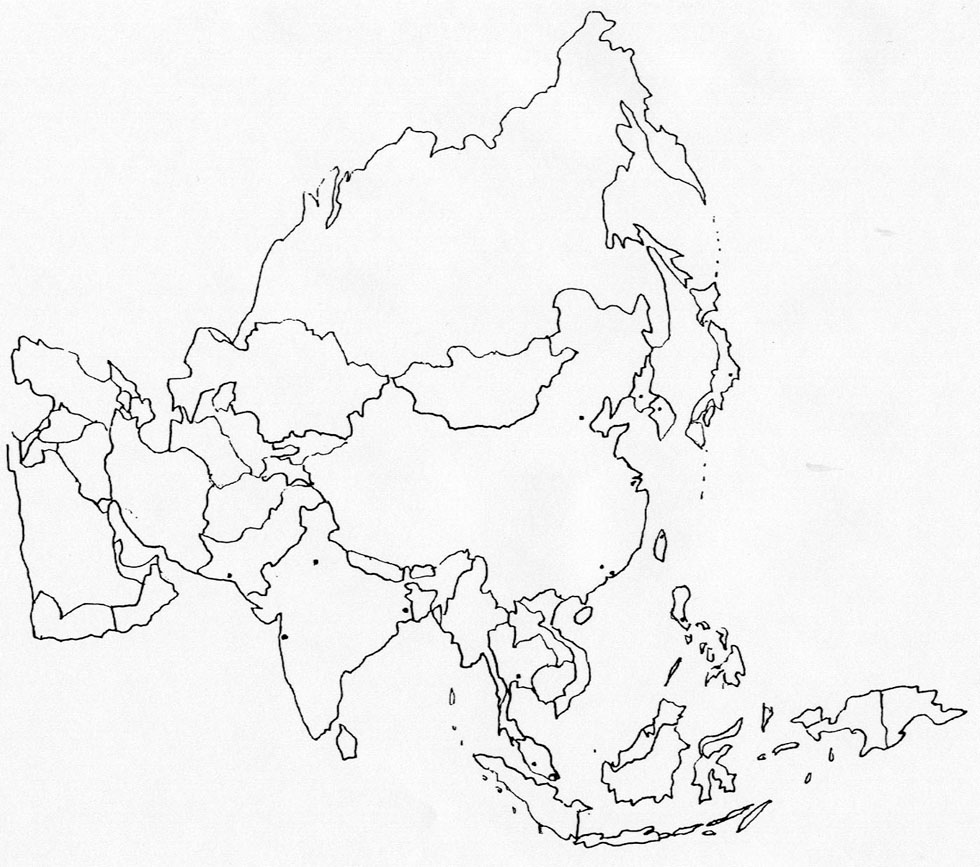 Find Vietnam
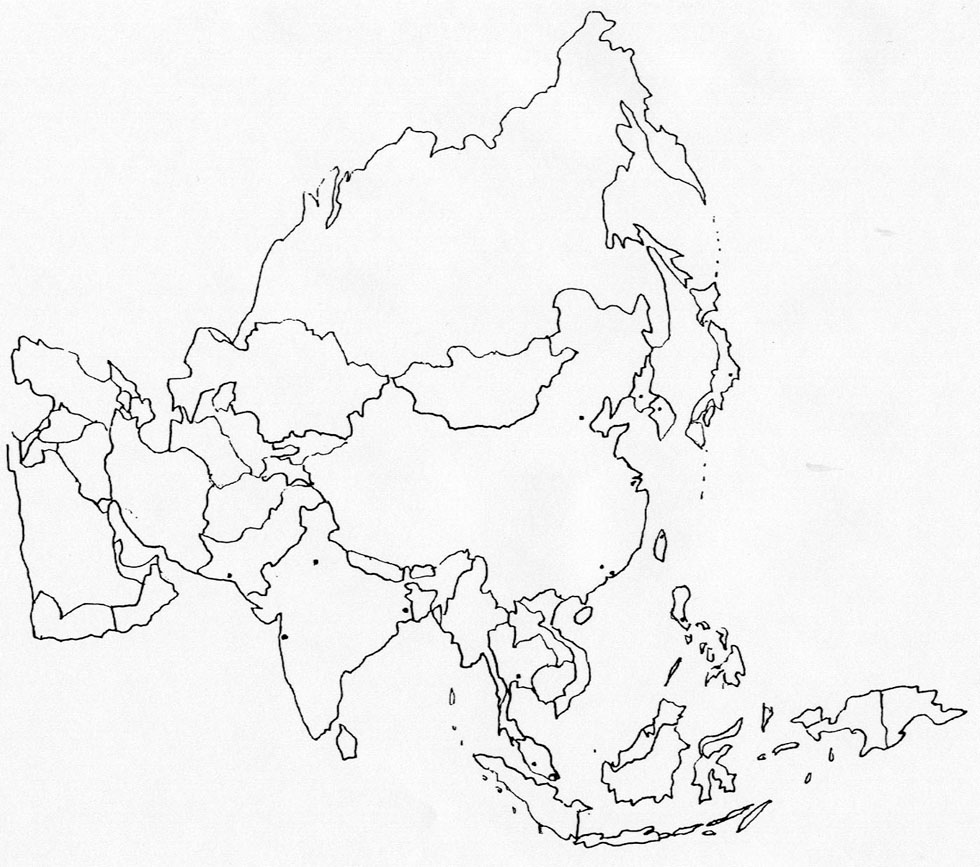